Engaging CSOs in UHC 2030
Bruno Rivalan
IHP+ Northern CSO Representative

IHP+ Steering committee 
21th June 2016
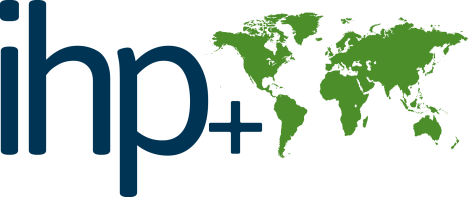 UHC 2030 structure
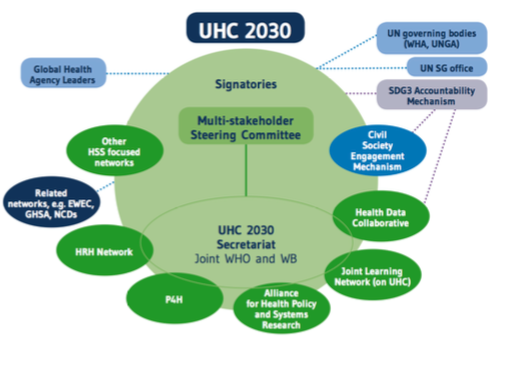 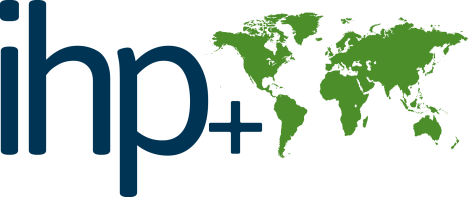 IHP+ CSO engagement mechanism
Represented in IHP+ bodies 

Reflected in IHP+ guidelines

Supporting advocacy of country-based CSOs to engage in health sector dialogue and processes –HPAF
[Speaker Notes: such as JANS and mutual accountability monitoring process]
IHP+ CSO engagement mechanism
Impact
Challenges
Participation is increasing in health planning and policies since 2005 
Unmet need for broad CS engagement to address cross-cutting systemic issues
Seen as a reliable source of evidence
Less participation when key decisions are taken 
HPAF not a scale to show significant progress 
Lack of community involvement
Weak link between local, national and global
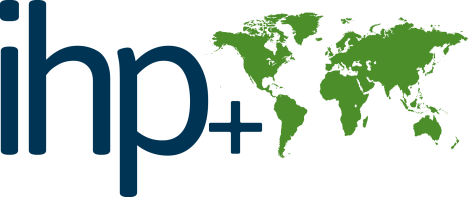 GPSA 2016 partners meeting - Health Workshop
Comparing CSO support frameworks from major GHIs
Learning from CSO engagement frameworks
Explicit function of CSOs in UHC 2030 should be clearly defined 
Institutionalisation is critical –Independency is vital 
Diverse representation and transparency  are needed 
Flexibility - No single way to support CS engagement in national health policy processes 
Direct financial support and capacity building are critical and interlinked 
Long time frame for results as building relationships with government officials takes time
Strong commitments at the highest political level
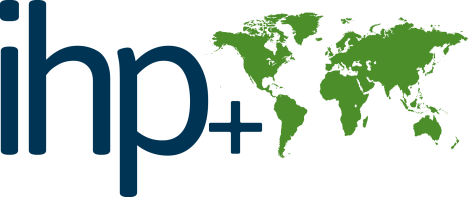 GPSA 2016 partners meeting - Health Workshop
[Speaker Notes: Global initiatives and donors have a role to play in supporting CSOs being this credible partner at the country level 
and money and engagement and accountability framework should be tailored accordingly]
UHC 2030 CSO Engagement Mechanism- Why and What
Why a CSO engagement ?  
to raise political momentum on citizen demand 
to influence policy design and implementation through an equity focus agenda 
to strengthen citizen-led and social accountability mechanisms at sub national, national, regional and global level 
What role for CSOs ? 
Representing the CSO voice in UHC Alliance including participation in the UHC Alliance Steering Committee 
Facilitating information sharing across CSO network on advocacy and accountability efforts for health systems and UHC from global to local and vice versa 
Monitoring of UHC implementation at country level with the production of  independant report 
Coordinating advocacy, consultations, communication and engagement of CSOs in global and regional UHC processes
Coordinating and collaborating with other related initiatives 
Facilitate CSO Capacity building
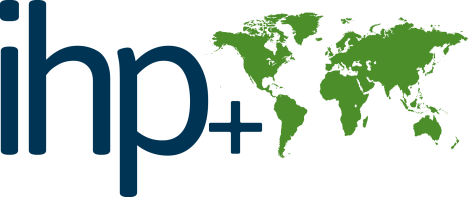 UHC 2030 CSO Engagement Mechanism – How
As the IHP+ is shifting to a UHC alliance - The CSO engagement mechanism should be
based on existing IHP+ CSO engagement 
while expanding  members, mandate, functions and expertise to be aligned with the new UHC Alliance 
Civil society engagement mechanism proposed governance and organisation 
CSO country groups members: CSOs platforms working on UHC/HSS at country level to participate in UHC alliance country mechanism as well as direct advocacy, accountability and bottom up information sharing 
CSO advisory group with CSOs representatives from diverse regions and health constituencies to set the priorities for the CSO coalition and agree on the workplan 
CSO participation in the UHC Alliance Steering Committee: 3 CS representatives and 3 alternates to represent CSOs in UHC Alliance Steering Committee
CSO secretariat: A co-hosted secretariat to deliver the workplan, with a coordinator in the Alliance Secretariat and another in a CSO organisation based in the south ( option supported by the IHP+ Core team )
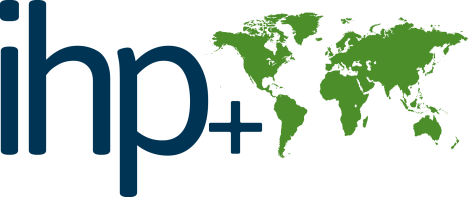 Moving forward
Find a consensus on the exact role of CSOs in UHC 2030 ? 

Ensure a large consultation with CSO to get their visions reflected and proposed a strong CSO mechanisms where the national citizens voices can be heard  

Avoid creating additional structures and silos at country level - Need to discuss how to do it  

Get a clear commitment on the level of ressoruces dedicate to CSO mechanism
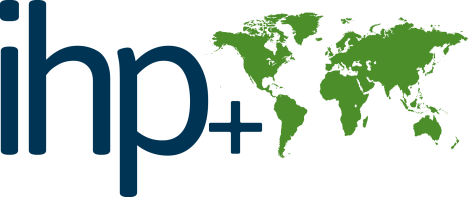 Guidance on Civil Society Engagement in Country Health Sector Teams. 2012. International Health Partnerships.
“The role that civil society plays in achievingd better health outcomes and outputs at the country level is critical. 
Civil Society Organizations possess a wealth of experience and provide insight into gaps of health service delivery and the real, practical, and political challenges that need to be overcome to make progress in achieving improved health outcomes and status. 
They also have hands- on experience and knowledge of what works in many different settings for various communities that can offer solutions to some of these challenges.”
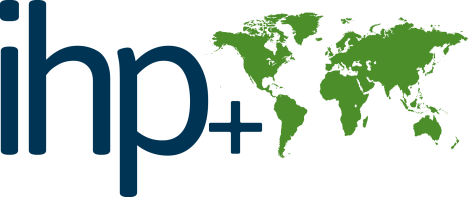